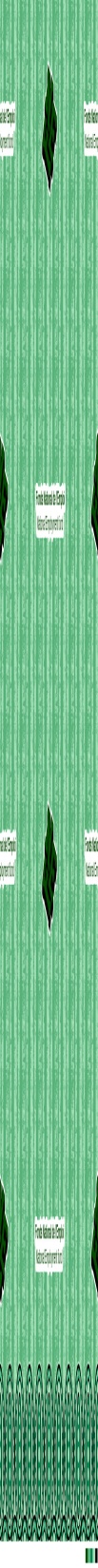 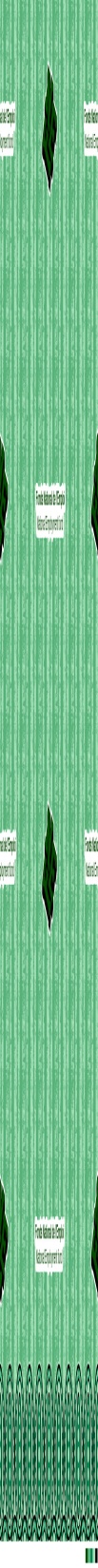 CONFERENCE SUR L’EMPLOI DES PERSONNES HANDICAPEES DANS LES PAYS MEMBRES DE L’OCI
« Sensibilisation et Possibilités d’Emploi »
ISTAMBUL 26-28 Octobre 2016
PRESENTATION DU FONDS NATIONAL DE L’EMPLOI DU CAMEROUN
PAR MME NNANG Thérèse, CONSEILLER TECHNIQUE
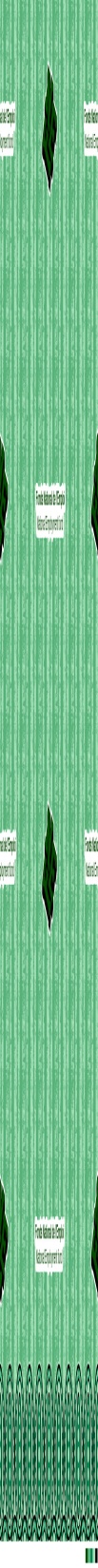 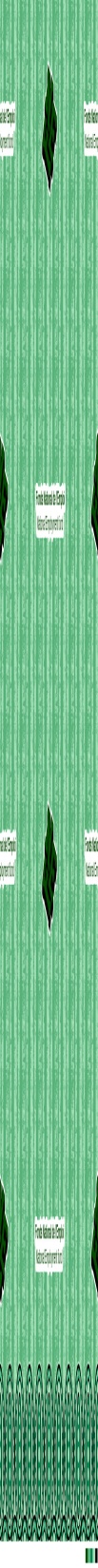 PRESENTATION DU FONDS NATIONAL DE L’EMPLOI DU CAMEROUN
PLAN D’INTERVENTION
I-INTRODUCTION					
II-SITUATION ET DEFIS DES PERSONNES HANDICAPEES SUR LE MARCHE DE L’EMPLOI
III-EXPERIENCE DU FONDS NATIONAL DE L’EMPLOI : LE PROGRAMME PAIRPPEV
IV-LES INSTITUTIONS DE FORMATION PROFESSIONNELLE ET DE REHABILITATION DES PERSONNES HANDICAPEES
V-DEFIS,PERSPECTIVES ET SOLUTIONS PROPOSEES
VI-CONCLUSION
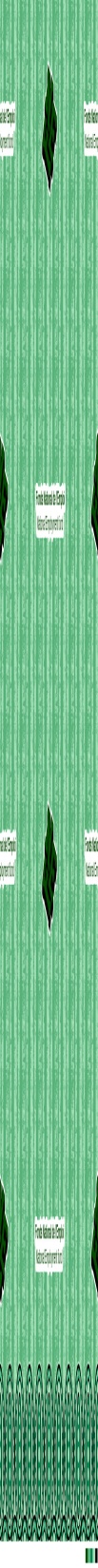 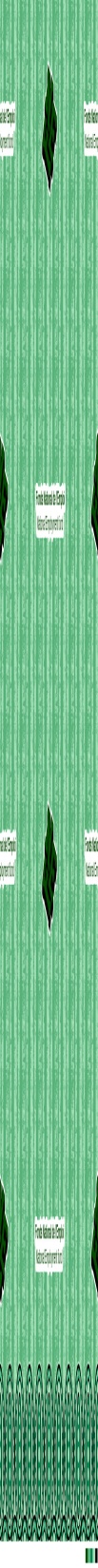 PRESENTATION DU FONDS NATIONAL DE L’EMPLOI DU CAMEROUN
I- SITUATION ET DEFIS DES PERSONNES HANDICAPES SUR LE MARCHE DE L’EMPLOI CAMEROUNAIS
L’orientation conceptuelle de la politique Nationale de protection et de promotion des personnes handicapées  du Cameroun est fondée sur la vision du développement global du Cameroun .Cette politique s’articule autour de quatre (04) volets:
-la prévention des déficiences, la réadaptation de la personne handicapées ,l’intégration socio-économique et la présentation des statistiques.
-Cette politique est elle-même sous-tendue par la constitution nationale qui stipule que, je cite:   »La nation protège(…)les personnes handicapées, d’une part ,et la vision du Chef de l’Etat ,d’autre part .
Son excellence Mr Paul BIYA, promeut la participation de tous à travers sa politique de lutte contre l’exclusion sociale et de solidarité nationale. Chacun devant participer en fonction de ses capacités et de ses potentialités à l’effort de développement national.
La vision de l’Etat est celle d’une société inclusive pour des personnes handicapées épanouies ,responsables, créatives ,dynamiques, pleinement engagées dans tous les chantiers de développement de l’émergence du Cameroun.
La politique nationale de protection et de promotion des personnes handicapées a pour but d’assurer à l’horizon 2020 ,la pleine et égale jouissance de tous les droits de l’homme et de toutes les libertés fondamentales par les personnes handicapées.
Elle a également pour objectif de promouvoir le respect de leur dignité intrinsèque ; de leur épanouissement intégral en créant les conditions favorables à leur bien être. Et ceci en vue de leur insertion socioéconomique.

Il s’agit donc de lever les obstacles à la pleine participation des personnes handicapées .
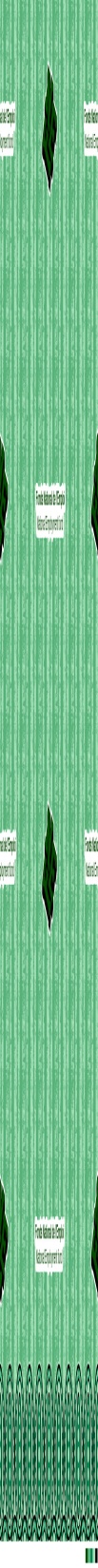 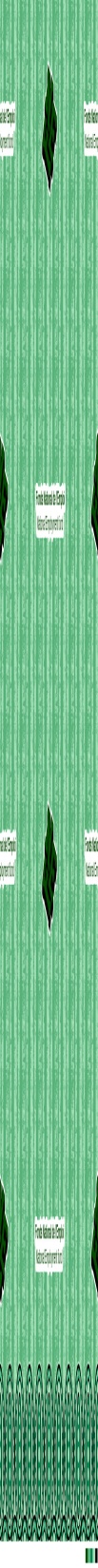 II-SITUATION SUR LE MARCHE DE L’EMPLOI
Sur un marché de l’emploi caractérisé par l’existense de trois segments : l’emploi public, l’emploi dans le secteur privé formel ,et l’emploi dans le secteur informel, une prédominance des PME/PMI, un taux de chômage estimé à moins de 5% au sens du BIT, et un taux de sous emploi estimé à 76%,
Les personnes handicapées qui représentent 1/10éme de la population camerounaise ,soit environ 2 200 000 personnes, font face ,de manière constante à des difficultés certaines parmi lesquelles:
-une forte déscolarisation au niveau primaire;
-lorsqu’ils ont un diplôme celui-ci relève le plus souvent de l’enseignement général:
-un faible taux dans l’aménagement des postes de travail:
-des équipements et infrastructures faiblement adaptés aux personnes handicapées;
-une loi pour la promotion des personnes handicapées dont la force est diminuée par l’absence des textes d’application;
-un faible taux d’emplois protégés;
-une carte d’invalidité insuffisamment renseignée;
-un accès limité aux informations professionnelles et notamment aux offres d’emploi ,
-une insuffisante prise en compte de l’approche handicap;
-l’élimination à priori dans l’accès à certains métiers;
-l’absence des mesures de discrimination positive au profit des personnes handicapées;
-une insuffisante formation au management et à la gestion des entreprises;
-l’inefficacité des regroupements et des organisations des personnes handicapées;
Ajouté à la Précarité sociale qui les caractérise : accès difficile ou pas du tout à l’éducation, à la formation, aux soins de santé et à une vie sociale normale.
Dans le but d’améliorer cette situation ,des programmes nationaux sont développés parmi lesquels les programmes spécifiques du Fonds National de l’Emploi ,le SPE camerounais.
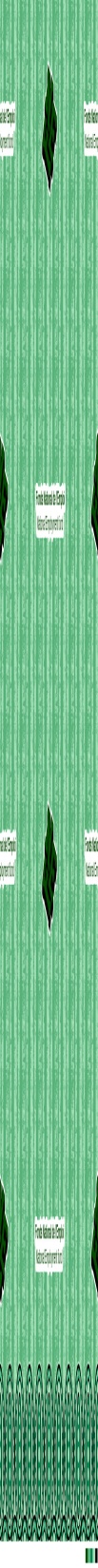 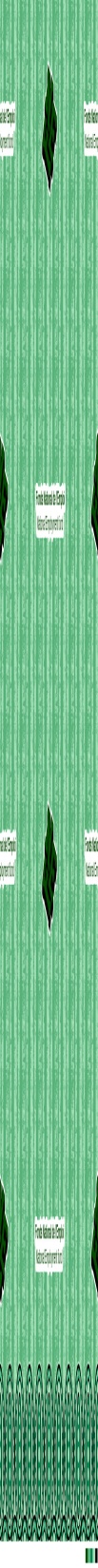 III-L’EXPERIENCE DU FONDS NATIONAL DE L’EMPLOI EN MATIERE D’INSERTION PROFESSIONNELLE DES PERSONNES HANDICAPEES
Le FONDS NATIONAL DE L’EMPLOI du Cameroun est le Service Public de l’Emploi du Cameroun. Il a pour mission ,la promotion de l’emploi sur l’ensemble du territoire national à travers quatre (4) axes:

L’intermédiation, vue comme le rapprochement entre les demandeurs et les offreurs d’emplois que sont les entreprises ,les ONGs , les organismes internationaux et les  ménages)

La collecte , le traitement et la diffusion des informations sur le marché de l’emploi;

La conception et la mise en œuvre des programmes de formation formelles et sur le tas;

La conception et la mise en œuvre des programmes d’appui à l’emploi indépendant par l’auto-emploi et la micro-entreprise;
Et tout autre programme pouvant contribuer à la promotion de l’emploi.
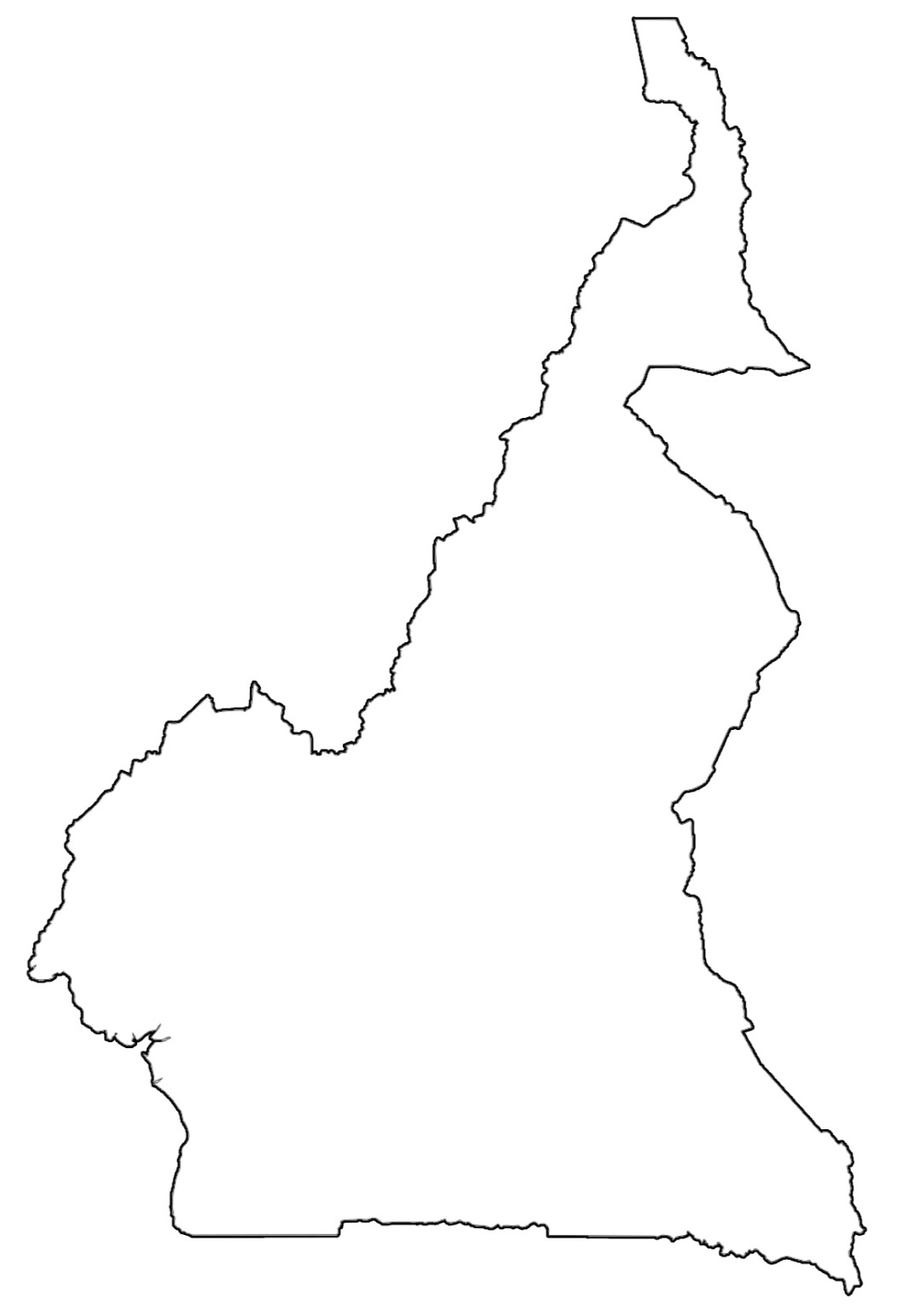 Maroua
(Extrême Nord)
Agence Régionale
Agence Locale (*)
Siège sociale
Garoua (Nord)
Bamenda
(Nord Ouest)
Ngaoundéré
(Adamaoua)
Bafoussam
(Ouest)
Bafia (*)
Yaoundé
Bertoua
(Est)
Limbé
(Sud Ouest)
Nkongsamba (*)
Bonabéri (*)
Douala
(Littoral)
Mvolye (*)
Bassa (*)
Ebolowa
(Sud)
Kribi (*)
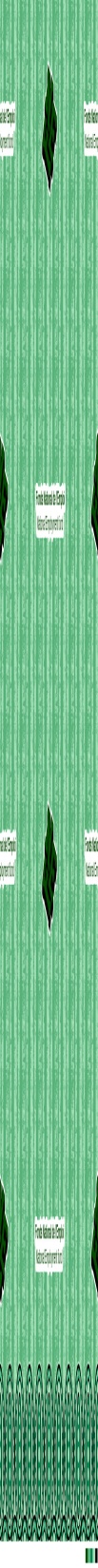 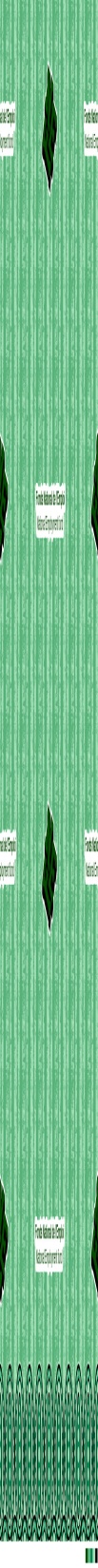 Afin d’accomplir cette mission,le Fonds National de l’Emploi a développé une stratégie d’intervention et de nombreux programmes dédiés à ses publics cibles;

Dont certains sont implémentés grâce à des partenariats divers: c’est le cas du PAIRPPEV (Programme d’Appui à l’Insertion-Réinsertion Professionnelle des Personnes vulnérables).

Les bénéficiaires de ce programme sont les Adolescents de la Rue, Les personnes Handicapées, les personnes marginales tels que les Pygmées et bientôt les réfugiés.

La stratégie d’intervention est telle présentée ci-dessous: Mr MOUTE A BIDIAS Camille, Directeur Général du FNE présente une segmentation du public cible en huit groupes distincts auxquels sont appliqués des programmes dédiés:
Déclinaison de la stratégie du FNE selon les publics cibles
-Placement dans les entreprises ( manœuvres, ouvriers, agents)                                                                                                                           - Placement en emploi de masse (programmes HIMO, emplois agricoles)
-PSU                                                  -USEP                                           -PADER                                                    -Programme PAIRPPEV            -MAIH                                              -Programme FNE/CERAC 
-PEJ(PED, PREJ, MICROPAR)                                            -Programme PME/FNE                            -Programme Bayam-salam & vendeurs à la sauvette
Emploi salarié
-A-       Chercheurs d’emploi 
Analphabètes, vulnérables  handicapés
Appui technique ou financier à la création de petits projets dans les domaines de l’artisanat, l’agriculture, l’élevage et la pêche et autres petits métiers,
Emploi
indépendant
Acquisition de petits métiers dans l’agriculture, l’artisanat et l’élevage
Formation
Solutions et réponses  de la cible  -A- plus les suivantes :
-TRE:                                             -OPP:                                                                                        -Programme PME/FNE                -PADER                                                                                              -Semaines emploi jeunes,           -Bulletin d’information,                           -Guide du chercheur d’emploi,  -Brochure 500 idées de projet   -Émissions radio & TV                -Serveur vocal & Site Internet,  -Salles de documentation
-accompagnement personnalisé et mesures d’appui à la recherche d’un emploi                                                                                                    -divers appuis financiers                                           -incitations à l’embauche
Emploi salarié
-B- Déperdus du système scolaire sans diplôme, avec ou sans métiers
Emploi
indépendant
Appui technique et/ou financier à la création d’activités.
Formation
-Formation sur le tas (apprentissage)                                       - formation formelle  ou d’adaptation
Mise à disposition des informations sur le marché de l’emploi (opportunités d’emploi de formation et de création d’entreprises)
Information
Déclinaison de la stratégie du FNE selon les publics cibles
Solutions et réponses  de la cible  -B- plus les suivantes :
Chercheurs d’emploi diplômés sans métier
-C-
-Placement avec mesures d’accompagnement       -Incitations à l’embauche                                         -Appuis financiers
Emploi salarié
PED
PREJ
Formation
-Programme spécifiques d’accompagnement
Solutions et réponses  de la cible  -B - plus les suivantes :
-D-
Chercheurs d’emploi    Diplômés avec métiers
-Placement direct
Emploi salarié
PED (exceptionnel)
PREJ (exceptionnel)
BOURSES DE L’EMPLOI
formation complémentaire ou d’adaptation si nécessaire,
Formation
Solutions et réponses  de la cible  -B&C&D- plus les suivantes :
Placement après:
-Entretiens approfondis                                               -Tests de personnalité & réarmement moral                  -Appuis spécifiques personnalisés
-E-
Chômeurs de longue durée  +4 ans
Emploi salarié
Déclinaison de la stratégie du FNE selon les publics cibles
Solutions et réponses  de la cible  -B- plus les suivantes :
Mesures de réinsertion
PARAF
Déflatés, compressés,
Emploi salarié
-F-
Formation de reconversion, réadaptation ou recyclage
Formation
Mesures d’appui à la création d’activités
Emplois 
indépendant
Solutions et réponses  de la cible  -B&C&D&F - plus les suivantes :
-G-
Diplômés                          + 5 ans d’expérience
BUREAU CADRE:             ARE, ASP, Bilan professionnel, entretiens approfondis
- Placements ciblés                                                                               - appuis spécifiques personnalisés
Emploi salarié
Informations sur le marché de l’emploi: connaissance des métiers,  évolution des métiers et choix, opportunités de carrière, connaissance des milieux professionnels, offres de formation professionnelle.
-H-
Elèves et Etudiants
SIVE;                                         OPU ;                      PRAIDES ;                       Semaine emploi jeune
Informations
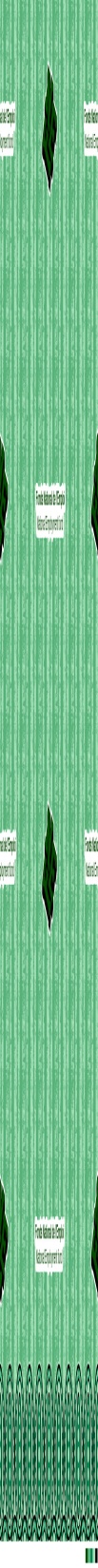 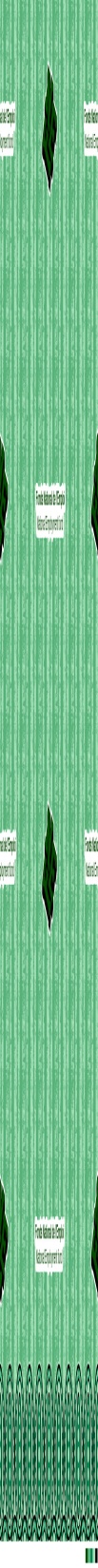 Nous focalisons ici notre attention sur la première catégorie inventoriée .
 le Ministère des Affaires Sociales et le Fonds National de l’Emploi (FNE) se sont donnés la main pour mettre sur pied un Programme d’Appui à l’insertion et à la réinsertion professionnelle des personnes vulnérables  (PAIRPPEV) en vue de leur autonomisation,   prenant ainsi en considération le fait que ces personnes rencontrent trop souvent des difficultés insurmontables pour accéder librement à l’emploi.
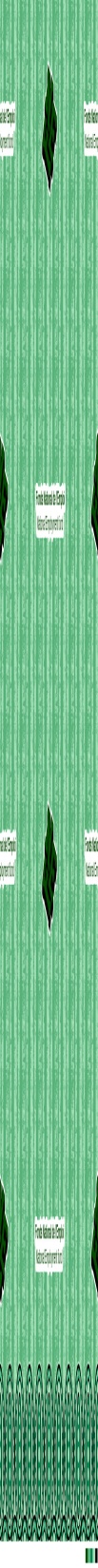 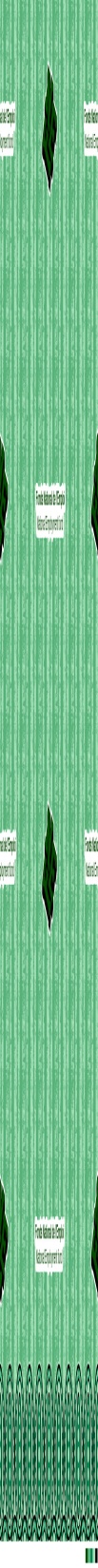 II -  OBJECTIF DU PROGRAMME
 – Objectif global 
Le programme PAIRPPEV vise l’insertion professionnelle des populations vulnérable en leur permettant de lutter contre l’exclusion, la pauvreté et la misère par la mise en œuvre de stratégies d’autonomisation basées  sur la qualification aux métiers, la compétence professionnelle et l’insertion par l’activité économique.
 
Il s’agit concrètement de répertorier toutes les catégories sociales  qualifiées de vulnérables, de les caractériser  et d’en déduire les itinéraires d’insertion professionnelle les mieux appropriés pour chaque couche de population vulnérable identifiée.
 
 – Objectifs spécifique
Il s’agit de :
Susciter un partenariat actif entre le Gouvernement à travers le Ministère en charge des affaires sociales, le FNE, la société civile et les populations vulnérables ;

Faire des populations vulnérables de véritables individus autonomes et actifs dans la production de la richesse nationale ;

Susciter l’adhésion des entreprises à la charte de solidarité nationale par le recrutement des personnes vulnérables qualifiées.
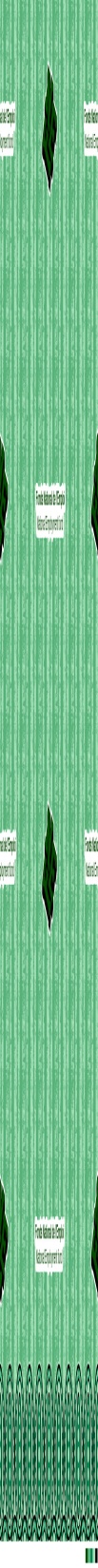 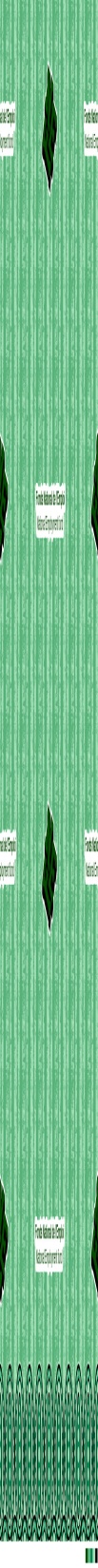 III -  POPULATIONS CIBLES ET BENEFICIAIRES
 
 
Le programme PAIRPPEV comme cela a été souligné plus haut ne concerne pas toutes les personnes vulnérables de la société camerounaise mais, celles qui sont en âge d’apprentissage et de professionnalisation, et qui sont capables d’occuper un emploi salarié ou indépendant. elles sont dans ce programme, classées en quatre groupes:
 
Les enfants de la rue
Les personnes handicapées
Les populations marginales
Les réfugiés urbains.
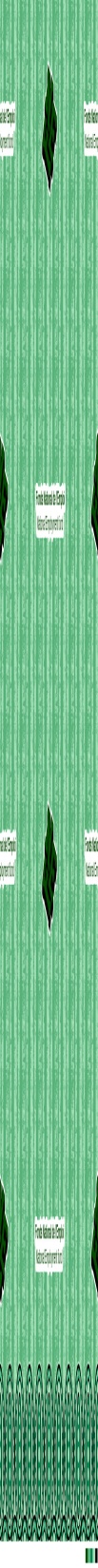 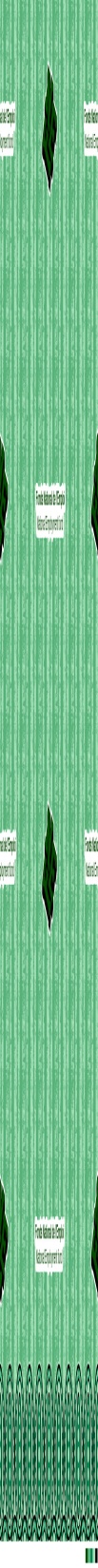 Les activités du programme:
Orientation professionnelle

Formation aux métiers

Formation en techniques de recherche d’emploi salarié (TRE)

Formation en  techniques de recherche en emploi indépendant (TREI)
Appui à l’auto emploi ou/et à la micro entreprise
Placement
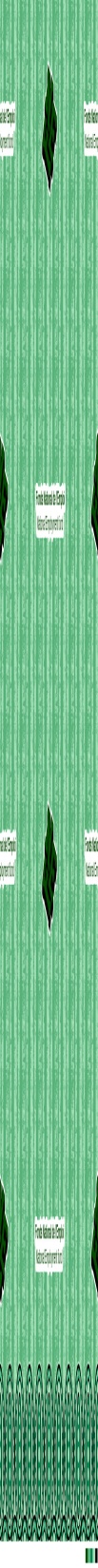 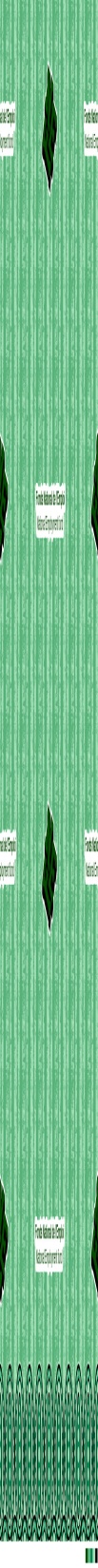 Mise en œuvre 
La mise en œuvre se décline en cinq phases essentielles 
Information et sensibilisation
Identification et sélection
Accueil et orientation 
Formation professionnelle
Insertion après formation 
 1 - Information et de sensibilisation
Cette phase a pour but d’informer et de sensibiliser les populations intéressées au programme en leur présentant sa configuration, son intérêt et les conditions d’éligibilité. Elle se fait dans le cadre des réunions d’informations, par le MINAS et le FNE. 
Tous les media (Radio, TV, presse écrite, Internet, affiches, affichettes, prospectus, brochures sont mis à contribution 
Une des stratégies du programme consiste à assurer la formation des formateurs et à susciter l’adhésion des chefs d’entreprises et les autres partenaires . 
 
 2 - Identification et la sélection des candidats 
Cette phase consiste essentiellement à l’enregistrement des candidats éligibles au programme après la sensibilisation. Il s’agit pour les employés sociaux d’identifier les personnes vulnérables susceptibles de bénéficier de l’offre de services du FNE.
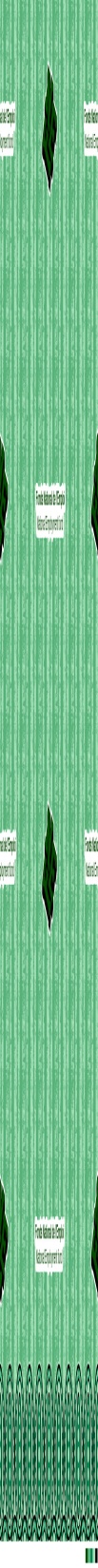 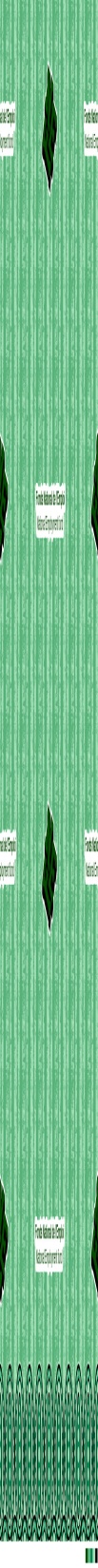 3 – Accueil et orientation
 
L’accueil et l’orientation consistent en une prise en main du candidat sur la base d’un diagnostic de sa situation afin de préconiser un itinéraire d’insertion professionnelle réussi en emploi salarié ou emploi indépendant. Plusieurs  étapes sont à mettre en œuvre:
 
Vérification de l’identification dans la base des données, 
Prise de  connaissance du bilan de santé,
Etablissement du Bilan des compétences professionnelles,
Recueil des aspirations,
Etablissement du Bilan d’orientation, 
Orientation,
Qualification/Formation professionnelle,
Insertion en Emploi Salarié,
Insertion en Emploi Indépendant,
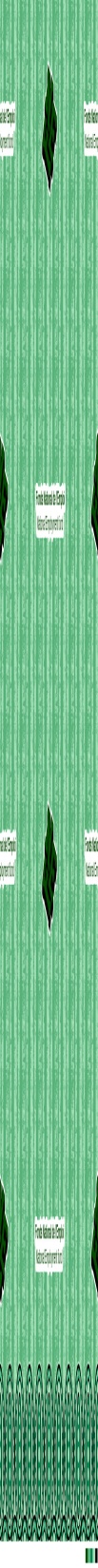 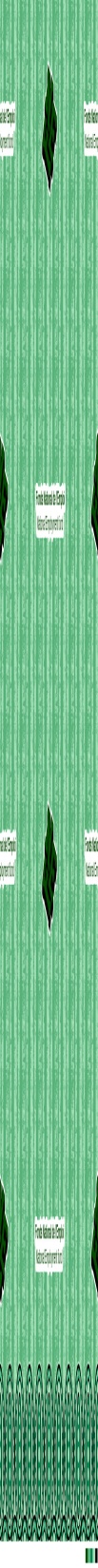 4 – Formation 

Elle consiste à qualifier les bénéficiaires qui n’ont pas de compétence professionnelle particulière et qui ne maîtrisent aucun métier. Là également le processus d’intervention passe par plusieurs étapes :
 
Recueil des besoins de formation des candidats,
Identification des formateurs potentiels (les partenaires) à partir de la base des données des promoteurs,
Sélection des partenaires,
Préparation et signature des contrats ou conventions,
Lancement des formations,
Suivi,
Évaluation

 5 – Insertion après formation 

Après la formation, les nouveaux savoir-faire des bénéficiaires sont évalués afin de les diriger vers des emplois compatibles avec leur qualification. Ce qui se fait selon les étapes ci-après : 
Entretien professionnel avec le Conseiller Emploi
Prise en compte des compétences acquises
Formation aux Techniques de Recherche d’Emploi (La lettre de candidature, élaboration du CV et préparation aux entretiens d’embauche).
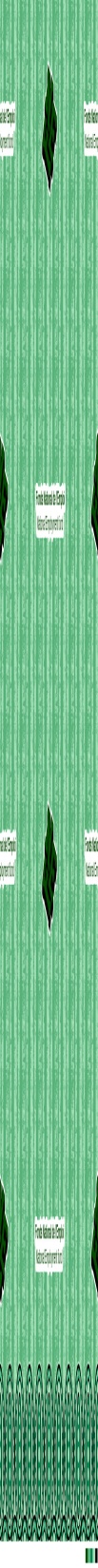 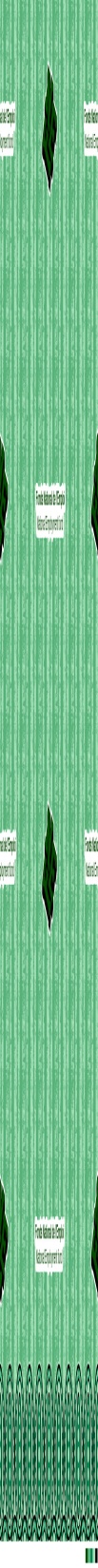 – a- Cas de l’insertion en emploi salarié
 
Établissement de la carte des métiers (ROME) des candidats
Établissement de l’échantillon des d’entreprises cibles
Négociation avec les entreprises cibles
Signature des conventions et éventuellement adaptation du poste de travail
Insertion
Suivi de  l’intégration en entreprise
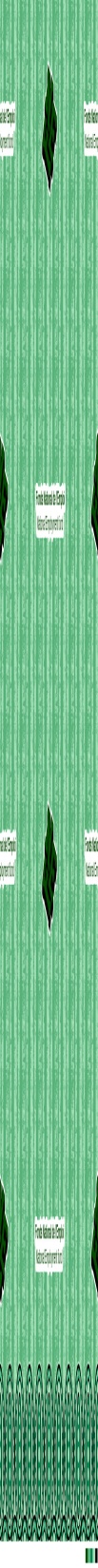 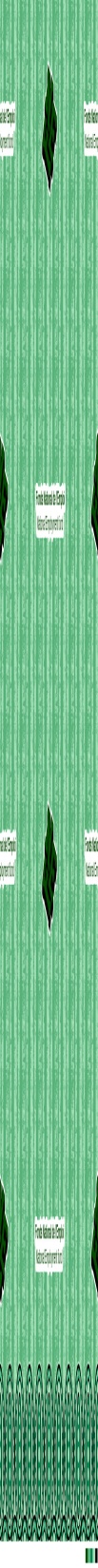 b- Cas de l’insertion en emploi indépendant
a) Stratégie d’intervention pour les auto emplois individuels
 
L’action du programme consiste à apporter à une personne vulnérable, mais déjà qualifiée dans un métier, un crédit :
On distingue à cet effet, deux cas de figure :
le cas des promoteurs ayant des idées précises de projets ;
le cas des promoteurs ayant une idée vague de leur projet ou n’ayant pas d’idée du tout. 
Dans le premier cas, le processus se déroule en sept étapes : 
accueil et entretien des promoteurs ;
montage du Business plan avec le promoteur ;
présélection en comité ;
formation en gestion des PME ;
formalités administratives ;
installation des promoteurs en présence des agents de recouvrement ;
suivi et évaluation. 
Dans le 2ème cas, le processus reste identique. Cependant, le promoteur doit avant tout pouvoir passer de l’idée vague à une idée de projet précise avec l’aide de son conseiller à l’emploi.
 
La formation : Les candidats sélectionnés sont formés aux techniques modernes de production et de gestion dans leur domaine d’activité.
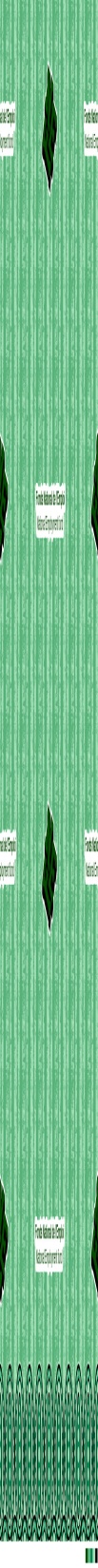 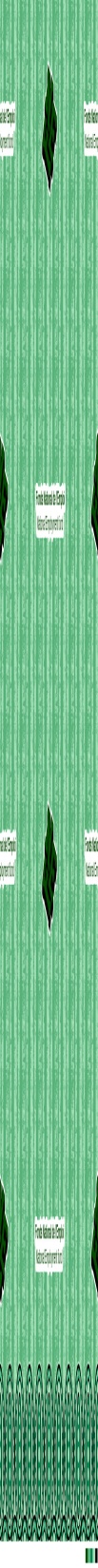 Elle est assurée par des structures d’encadrement spécialisées et agrées avec lesquelles le FNE signe un contrat à cet effet.
Les candidats formés sont installés en auto emploi et bénéficient en permanence de l’assistance des encadreurs dans toutes les différentes phases de leur activité de production, de commercialisation et de remboursement des crédits.
Le financement et l’installation en auto emploi : Selon les procédures du FNE, les candidats formés sur la base d’un projet viable reçoivent un financement et sont installés en auto emploi. Ce financement est octroyé sous forme de matériels, d’intrants, et éventuellement d’un appui en fonds de roulement.

 stratégie d’intervention pour les groupes
Pour l’heure, la stratégie d’appui au développement des emplois ruraux s’adresse essentiellement aux associations et aux groupes structurés. Son processus se déroule en cinq étapes essentielles :
réunions d’information et de sensibilisation au crédit ;
l’identification et la sélection des candidats ;
la formation ;
le financement
installation du groupe ;
 
Après l’installation, le projet est suivi et évalué tout au long de son exécution afin de pérenniser les emplois et de créer des richesses. Le recouvrement suit le cas échéant.

V – 3 – Durée 

La durée du programme est de trois ans renouvelable à compter de la date de la mise à la disposition du FNE des fonds nécessaires à son exécution.Ce programme a démarré en Août 2016 et est en cous de redynamisation.
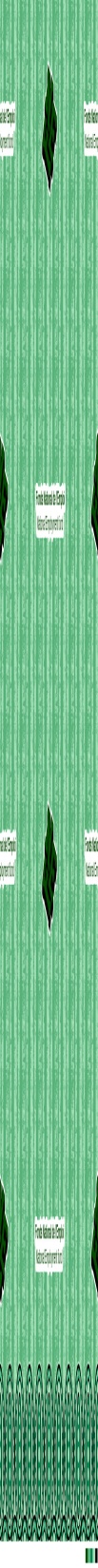 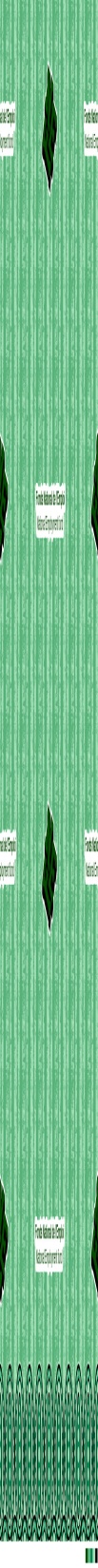 PROCESSUS DU PROGRAMME
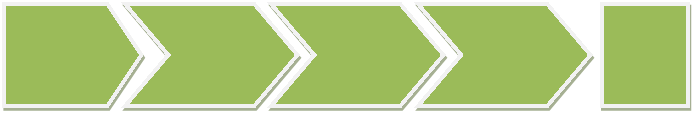 identification
Sélection
Accueil 
orientation
Insertion 
Après 
formation
Information
Sensibilisation
Formation
professionnelle
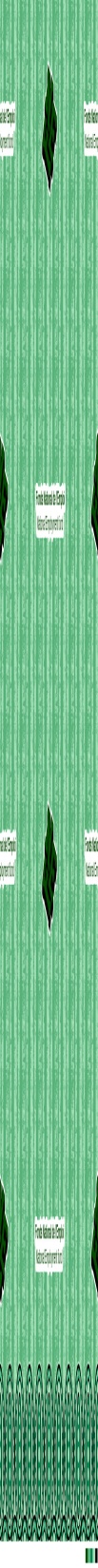 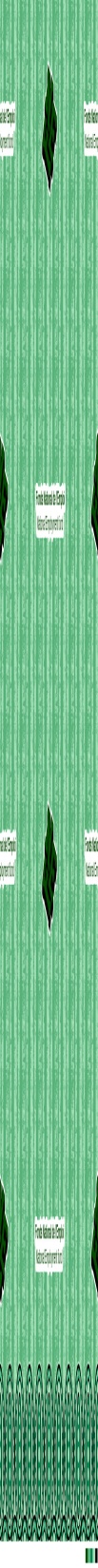 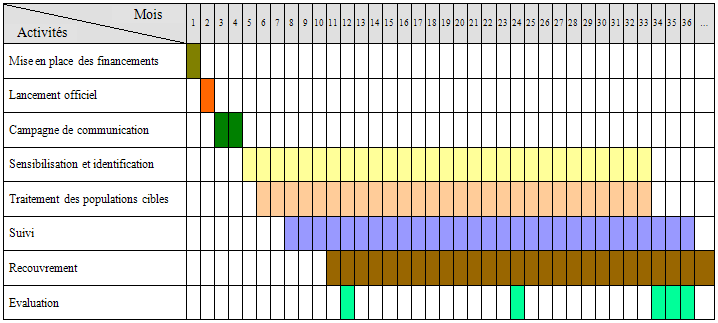 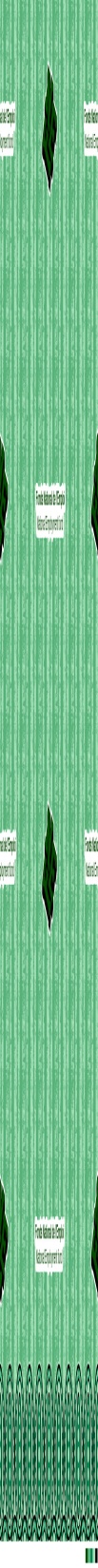 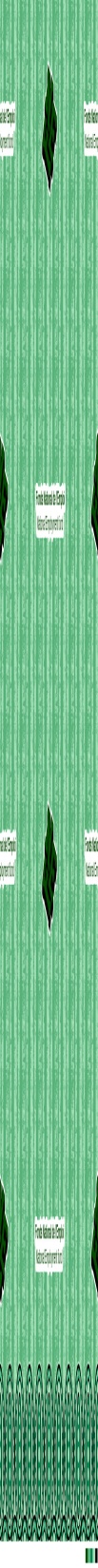 VI – RESSOURCES HUMAINES 
Le programme PAIRPPEV requiert une double expertise de base.
En matière d’ingénierie de conseil et de traitement de l’emploi comprenant l’accueil et l’orientation, l’intermédiation, la formation professionnelle, l’appui à la création d’activité en milieu urbain et en milieu rural.
A cet effet, le FNE doit mobiliser :
des conseillers en intermédiation,
des conseillers en formation
des conseillers en emploi indépendant
un administrateur de projets
ainsi que des personnels d’appui compétents et disponibles (du personnel administratif et financier, des informaticiens, des secrétaires, des hôtesses d’accueil, des chauffeurs véhicules légers, des agents de liaison)
 En matière d’accompagnement psychosocial des personnes en difficulté comprenant le repérage, l’identification et l’extraction de ces personnes des milieux nocifs, le déconditionnement, l’insertion familiale et le soutien psychologique,
 le MINAS doit mobiliser pour sa part :
des Inspecteurs des affaires sociales,
des assistants des affaires sociales,
Par ailleurs, le programme peut également faire appel à toute expertise complémentaire en fonction de la spécificité de la cible traitée : 
des médecins généralistes et spécialisés
des spécialistes en langage des signes
des spécialistes en braille
des nutritionnistes etc.
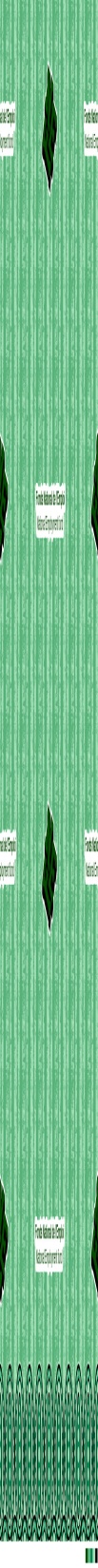 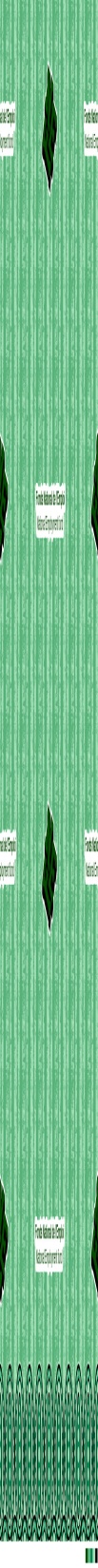 III-LES INSTITUTIONS DE FORMATION PROFESSIONNELLE ET DE REHABILITATION DES PERSONNES HANDICAPEES
Nous commencerons par la réhabilitation dans la mesure où la formation professionnelle apparaît ici comme l’une de ses étapes.
Le document de politique nationale définit la réhabilitation de la personne handicapée comme un processus.
La réhabilitation permet à la personne handicapée d’atteindre et de préserver un niveau fonctionnel optimal du point de vue physique , sensoriel, intellectuel, psychosocial ,et à la doter ainsi des moyens d’acquérir une plus grande autonomie.
Elle comprend:
L’accompagnement psychosocial de la personne handicapée;
La réadaptation professionnelle ;
L’appui à l’intégration socioéconomique;
La postcure
L’accès aux activités physiques adaptées.

Dans ce domaine il est à noter que l’offre de services reste encore insuffisante. Trois centres sont  répertoriés au Cameroun pour lesquels l’on gagnerait à:
-renforcer les plateaux techniques;
-renforcer les capacités humaines;
-développer les technologies adaptées en matière de fabrication des appareillages /aides techniques et de production locale des matériels pédagogiques spécialisés à l’aide des matériaux locaux.
-étendre la couverture géographique pour favoriser l’émergence des services de proximité.
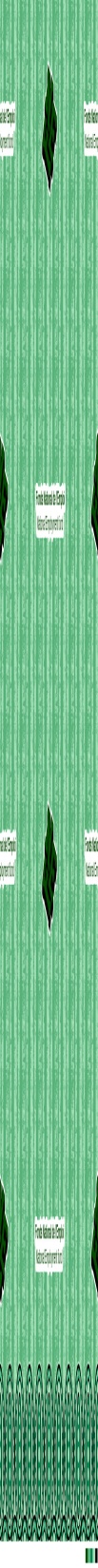 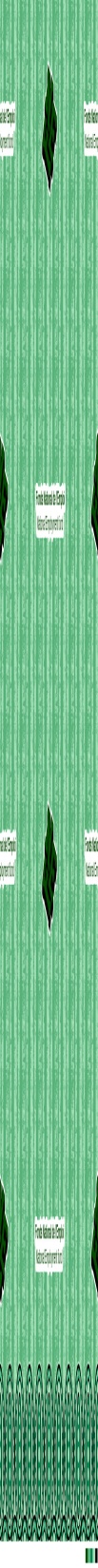 IV-DEFIS, PERSPECTIVES ET SOLUTIONS PROPOSEES
Face à ce paysage , une stratégie gouvernementale et un plan d’actions quinquenal ont été adoptés pour la promotion des personnes handicapées et leur autonomisation, couvrant la période 2017-2021.Huit axes de progrès ont été identifiés pour des améliorations significatives. Il s’agit de:
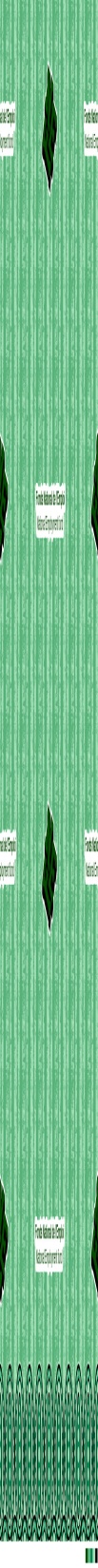 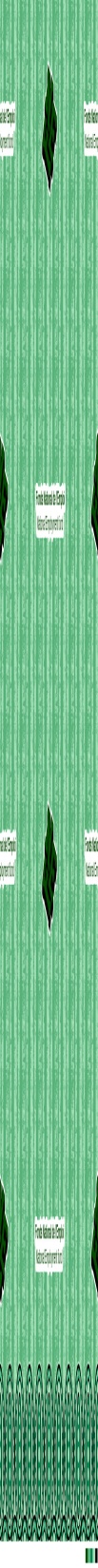 PERSPECTIVES ET SOLUTIONS PROPOSEES (suite)
Le renforcement des capacités des OPH (Organisation des Personnes Handicapées) en les redynamisant et en dotant leurs leaders de capacités managériales;

Le développement du partenariat ,du plaidoyer et la mobilisation des ressources en interne et en externe (PPP, bilatéral et multilatéral) à travers des campagnes de sensibilisation sur la problématique du handicap;

Le renforcement des structures de réhabilitation existantes par une modernisation de l’offre de services en réhabilitation et en appareillages;

L’appui à la scolarisation et à la formation professionnelle dans le sens de l’inclusion sociale par exemple par l’acquisition de matériels didactiques spécialisés;

L’amélioration de l’insertion socioprofessionnelle des personnes handicapées et la facilitation de leur accès aux infrastructures et édifices publics ou ouverts au public ainsi qu’aux offres d’emplois en organisant par exemple des salons d’orientation  professionnelle et d’emploi dédiés , en présentant lors de ces différentes prestations une monographie actualisée par type de déficience;

La création et l’équipement de nouvelles structures de réhabilitation;

Le renforcement du cadre politique , juridique et institutionnel (notamment accélérer le plaidoyer pour la ratification des textes d’application de la loi éponyme);

 Le renforcement de la prévention du dépistage précoce du handicap par une plus grande prévention médicale et la multiplication des campagnes de sensibilisation contre les violences domestiques ,l’insalubrité et les risques de catastrophes.

Et le renforcement des capacités des intervenants sociaux et professionnels de l’emploi.
Conclusion
L’Etat du Cameroun s’est résolument engagé dans la lutte contre l’exclusion sociale afin de réaliser l’ambition de sa constitution nationale qui dit en son préambule;    » tous les hommes sont égaux en droits et en devoirs, l’Etat assure à tous les citoyens les conditions nécessaires à leurs développement. »
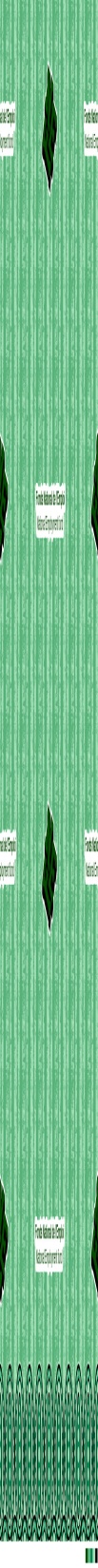 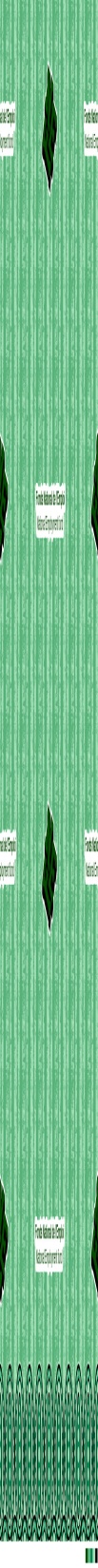 JE VOUS REMERCIE POUR VOTRE AIMABLE ATTENTION